Das Kindeswohl im Spannungsfeld 
selbstbestimmte Bildung-Schulpflicht



Interdisziplinäres Kolloquium Gießen 18.7.2014
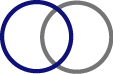 Projekt Pädagogik und Recht©                   
                        www.paedagogikundrecht.de
1. Gesellschaftliche Herausforderung → 
Spannungsfeld selbstbestimmte Bildung – Schulpflicht

a.   Bildungs- und  Erziehungsauftrag der Schule: 
       „Die Schule unterrichtet und erzieht junge Menschen“ (§ 2 I SchulGNRW) 
       → Bildungsarbeit: Wissens- u. Wertevermittlung im Rahmen päd.Auftrags
       → Doppelauftrag „Pädagogik - Aufsicht“

b.   Recht auf Bildung - Vorbemerkung:  
file:///D:/Freilerner/martin%20wilke.htm : „Eine der wichtigsten Fragen in einem freiheitlich-dem. Bildungssystem ist, wie das Recht auf selbstbestimmte Bildung durchgesetzt werden kann. Im derzeitigen Schulsystem wird davon  ausgegan- gen, dass dieses Recht u. die Schulpflicht zwei Seiten einer Medaille sind. Wer in d. Schule anwesend ist, dessen  Recht gilt als gesichert; wer nicht anwesend  ist, dessen Recht wird  verletzt. Freilich  handelt es sich nicht um ein  Recht auf selbstbestimmte sondern auf  fremdbestimmte Bildung. Im freih. - dem. Bildungssystem gibt es keine Schulpflicht, das Recht auf Bildung beinhaltet das  Recht, Schulbesuch zu verweigern oder sich Wissen anderweit zu beschaffen.“ Auch  sollte ges. ein Kindesrecht auf  Bildung  festgelegt sein, kein  Elternrecht.
1. Gesellschaftliche Herausforderung → 
Spannungsfeld selbstbestimmte Bildung - Schulpflicht

c.   Recht auf Bildung - geltendes Recht:

GG/ Menschenwürde: jungen Menschen dürfen Bildungschancen nicht willkür- lich vorenthalten sein 

UN Kinderrechtskonvention / Art 28 CRC: „Recht des Kindes auf Bildung“ 
Bildungsziele entsprechend Art 29 CRC: 
- Zur Entfaltung bringen: Persönlichkeit,  Begabung, geist./ körperl. Fähigkeiten
- Vermitteln: Achtung d.Menschenrechte/ Grundfreiheiten/ UNChartagrundsätze
- Vermitteln: Achtung der Eltern/ kulturellen Identität/ Sprache/ kulturellen Werte
- Vermitteln: Achtung vor der natürlichen Umwelt
- Vorbereiten: auf verantwortungsbewusstes Leben in freier Gesellschaft

Landesverfassungen (unterschiedlich): z.B. NRW kein eigenständiges,  indi- viduelles Recht auf Bildung. Das Recht, über Bildung/Erziehung zu bestimmen, liegt  bei den  Eltern, in allen Bundesländern durch die Schulpflicht gebunden.
1. Gesellschaftliche Herausforderung → 
Spannungsfeld selbstbestimmte Bildung – Schulpflicht

c.   Recht auf Bildung - geltendes Recht:

- Artikel 8 Verf. NRW:  „Jedes Kind hat  Anspruch auf Erziehung und  Bildung. Das natürliche Recht der Eltern, die Erziehung und Bildung ihrer Kinder zu be- stimmen, bildet die Grundlage des Erziehungs- und Schulwesens“  →  kein ei- genständiges Recht d. Kindes/Jugendlichen auf Bildung→ Anspruch geg.Eltern 
- § 34 SchulG NRW → die Schulpflicht  wird durch  Besuch einer  öffentlichen 
Schule  oder  Ersatzschule erfüllt,  einer  Ergänzungsschule, wenn die  oberste
Schulaufsichtsbehörde deren Eignung festgestellt hat. 
Bemerkung: in ges. Schulpflicht - Ausnahmen (z.B.Entwicklungsrückstand) ist  
Entscheidungskriterium „Kindeswohl“ nicht  hervorgehoben: aber Art.3 CRC !

d.   Konsequenz: 
das in der CRC festgelegte Recht auf Bildung steht in Konflikt zum Elternrecht, 
über Erziehung u.Bildung zu bestimmen, wobei Eltern an Schulpflicht geb. sind.

e. Lösungsansatz: Spannungsfeld Kind-Eltern-Staat i.S. d. Kindeswohls lösen!
1. Gesellschaftliche Herausforderung → 
Spannungsfeld selbstbestimmte Bildung - Schulpflicht


Lösungsansatz: 

Spannungsfeld Kind – Eltern - Staat im Sinne des Kindeswohls lösen ! 


Art. 3 I UN Kinderrechtskonvention / Wohl des Kindes: 

„Bei allen Maßnahmen, die Kinder betreffen, gleichviel ob sie von öffentlichen oder privaten Einrichtungen der sozialen Fürsorge, Gerichten, Verwaltungsbe- hörden oder Gesetzgebungsorganen getroffen werden, ist das Wohl des Kin-
des ein Gesichtspunkt, der vorrangig zu berücksichtigen ist.“
Gelebtes Kindeswohl setzt gemeinsames Kindeswohlverständnis voraus:

- der betroffenen Kinder und Jugendlichen 

- der Eltern/ Sorgeberechtigte

 der LehrerInnen/ SchulleiterIn/ Schulträger/ Schulaufsichtsbehörden 

 und anderer Personen, Bildungsinstitutionen 

Daher:

erforderlich ist, dass  § 1666 BGB konkretisiert  wird: „körperliches, geist., seel. Wohl, Vermögen“:  im  Kontext  gemeinsamen  KWverständnisses,  wofür d. Projekt Pädagogik und Recht Ansätze bietet   → → →
2.   Bildungsqualität
3. PROJEKT PÄDAGOGIK UND RECHT 
→ ganzheitlich fachlich -rechtliche Sicht
www.paedagogikundrecht.de
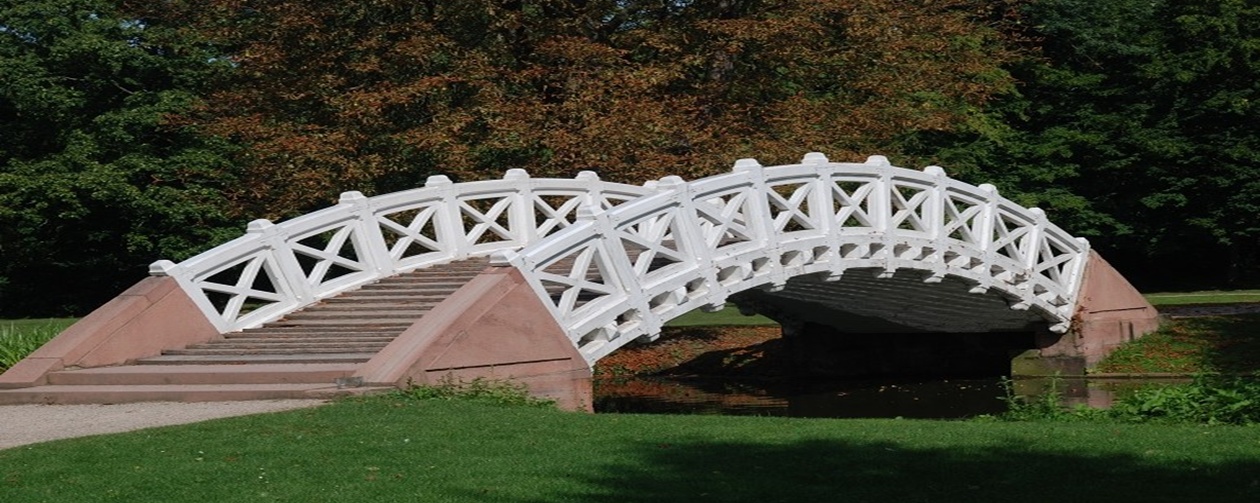 legal  →  
rechtlich 
 zulässig
legitim → fachlich verantwortbar
3. Projekt → integriert fachlich - rechtliche Sicht
-  “Kindeswohl  ist  wahrscheinlich  das  zynischste  Lügenwort,  dass  sich ein 
   deutscher  Justiz-  und  Behördenapparat  seit  über  50 Jahren  hat  einfallen 
   lassen:  eine  Worthülse,  um noch das  größte Verbrechen  gegen Kinder zu 
   decken” („Die vaterlose Gesellschaft“ / Matthias Matussek). 


-  „Kindeswohl“ im allg. Kontext von Art.3 CRC beinhaltet das körperliche,
   geistige, seelische Wohl des Kindes/ Jgln., beurteilt nach folg. Kriterien 
   im „best interest“ (wohlverstandenes Kindesinteresse/ Sicht des K/ Jgn, 
   nicht Eigeninteresse der Eltern bzw PädagogInnen):

       -     Innere Bindungen 
       -     Wille des Kindes/ Jugendlichen 
       -     Kontinuität und Stabilität von Erziehungsverhältnissen
       -     Positive Beziehung zu den Eltern
3. Projekt → integriert fachlich - rechtliche Sicht
KW→ § 1666 BGB: „körperliches, geistiges, seel. Wohl“ des Kindes/ Jugendln.
Für die Bildung im Projekt konkretisiert
in dieser Zweigliedrigkeit:

1.   Fachl.Verantwortbarkeit

Kindesrechte (*)






(*)  z.B. Recht  auf  fachlich
nachvollziehbares Verfolgen 
von  Bildungszielen:   welche
Bildungsform ist aus  Sicht einer 
fiktiv neutr. Person für dieses Kind
bestgeeignet  ?
1. FACHLICHE        
VERANTWORTBARK.

nachvollziehbares Ver- folgen  eines  Bildungs- ziels  i.S.v.  Förderung der Persönlk.entwicklg.
2.
3. Projekt → integriert fachlich - rechtliche Sicht
Persönlichkeitsentwicklung als Erziehungs- und Bildungsziel:

Erziehung:   „Eigenverantwortlichkeit“ und  „Gemeinschaftsfähigkeit“
                      (§ 1 Sozialgesetzbuch VIII/ SGB VIII)  

Bildung:       - „Schulen haben die Aufgabe, junge Menschen durch Erziehung  
                      u. Ausbildung  auf die Wahrnehmung v. Verantwortung, Rechten 
                      und Pflichten in Staat u. Gesellschaft sowie in der  umgebenden  
                      Gemeinschaft vorzubereiten“ (Bovet,Huwendiek: Leitfaden Schul- 
                      praxis, Berlin 2014 S. 536)
                      - Art 7 L.verf. NRW: „Ehrfurcht vor Gott, Achtung vor der Würde 
                      des  Menschen und Bereitschaft zum sozialen Handeln“

I.S. des  Kindeswohls ist das  folgende  Ziel der  Bildungsarbeit  relevant:  
Kinder/ Jugendliche in der Entwicklung ihrer Persönlichkeit unterstützen und ihnen Gelegenheit geben, eigene  Entwicklungspotentiale  möglichst vielseitig auszuschöpfen.
Gemeinsame Sicht Verantwortlicher zur „Kindeswohlgefährdung“

KWG → § 1666 BGB  Gefährdung des körperlichen, geistigen oder seelischen
Wohls  des Kindes/ Jugendlichen und die Eltern sind nicht gewillt oder nicht in 
der Lage, die Gefahr abzuwenden.
   
 
KWG wird im Projekt in folgender Zweigliedrigkeit konkretisiert:

a.    Lebens- oder erhebliche Gesundheitsgefahr

b.    Prognose andauernder  Gefahr für körperl., geistiges oder seel. Wohl: z.B. Nichtwahrnehmen  der  Bildungsverantwortung  oder  Vernachlässigung *  (* aufgrund fehlender oder  unzureichender  Fürsorge wird das Recht  des Kindes/ Jugendlichen auf Bildung mangelhaft  befriedigt, mit der Prognose von Dauerhaftigkeit)
3. Projekt → integriert fachlich - rechtliche Sicht
Die i.S. des Kindeswohls zu stellende Kernfrage lautet im Einzelfall: 

Welche Bildungsform/ aktivitäten sind aus der Sicht einer fiktiv neutralen,
fachlich geschulten  Person für das Kind/ die/ den Jugendliche/n  bestge- 
eignet, das Ziel der Persönlichkeitsentwicklung zu erreichen ? 

                                                             oder:

Was  dient der  Entwicklung der  Persönlichkeit  des/ r Kindes/ Jugendln.
optimal, d.h. gibt ihr/m entsprechende Gelegenheit, eigene Entwicklungs-
potentiale  möglichst vielseitig auszuschöpfen, die Schule oder ein  Alter- 
nativangebot ?
3. Projekt → integriert fachlich - rechtliche Sicht
4. Lösungsansatz „Willkürverbot“ 


Bezogen auf  staatliche  Entscheidungen der Legislative, Exekutive, Judikative  bedeutet „Willkür“ das Fehlen eines  sachlichen Grundes und damit einen Ver- stoß gegen Verfassungsprinzipien: der Staat - im Gegensatz zu Privaten - darf nicht willkürlich entscheiden, vielmehr nur aus  sachl. Grund (Rechtsstaatsprin- zip/ Art. 20 III GG). 

Das „Willkürverbot“ gehört nach  Art 79 III GG zu den  unantastbaren Grund- sätzen der verfassungsrechtlichen  Ordnung. 

B.verf.gericht: „Willkür =  Rechtsanwendung unter keinem denkbaren  Aspekt rechtlich vertretbar: es  drängt sich der Schluss auf, dass sie auf  sachfremden Erwägungen beruht“. 

Sofern Grundrechtsträger betroffen sind, stellen willkürliche  Entscheidgn. einen Verstoß gegen den „allgemeinen Gleichheitssatz“ des Art 3 GG dar.
4. Lösungsansatz „Willkürverbot“


In Konsequenz dessen und entsprechend Art 3 CRC gilt: 

Staatliche  Regelungen  und  Entscheidungen  haben  sich  auf  solche  Erkenntnisse  zu  stützen,  die  nachvollziehbar eine Si- cherstellung  des Kindeswohls bedingen.   → 

Nachvollziehbares Verfolgen eines Bildungsziels: 

Kinder/ Jugendliche in der Entwicklung ihrer Persönlichkeit un- terstützen und ihnen Gelegenheit geben, eigene Entwicklungs-
potentiale auszuschöpfen, im Vergleich zum Schulbesuch best- möglich.
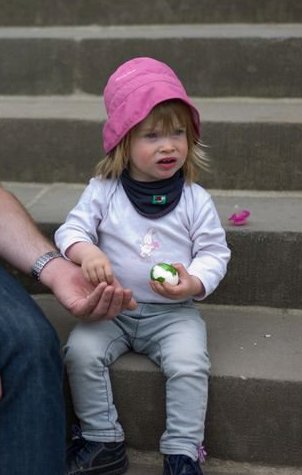 VIELEN DANK FÜR IHRE AUFMERKSAMKEIT